Chapter 10
Intercultural classes, parents and neighbourhoods
Overview presentation
cultural differences in education
risks of image-building
intercultural communication
relationship student, teacher and parents
opportunities in education
Different cultures in education
culture: notions, representations, symbols, knowledge, values, norms, habits and traditions
migration streams
integration
Socio-economic problems
parents’ level of education
division in society
effects on schools
Origin and school type
Risks of image-building
labels, categories, stereotypes and prejudices
pygmalion effect
Intercultural communication
Mental programming
power distance
individualism versus collectivism
masculine versus feminine
uncertainty avoidance	
long-term versus short-term orientation
Communication models
Pinto (1994): three-step plan
becoming aware of your own values
figuring out the norms and values of the other person
dealing with differences
TOPOI
Tongue
Order
People
Organisation
Intentions
Student, parents and teacher
pedagogical triangle
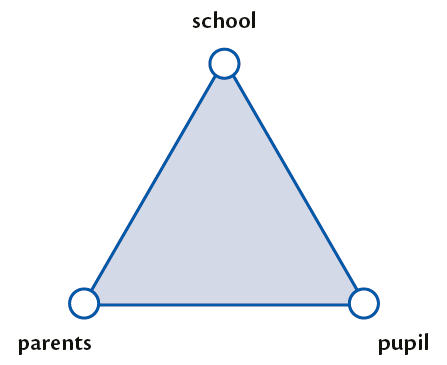 Student, parents and teacher
parenting styles
responsiveness
demandingness 
indulgent
indifferent
authoritarian
democratic
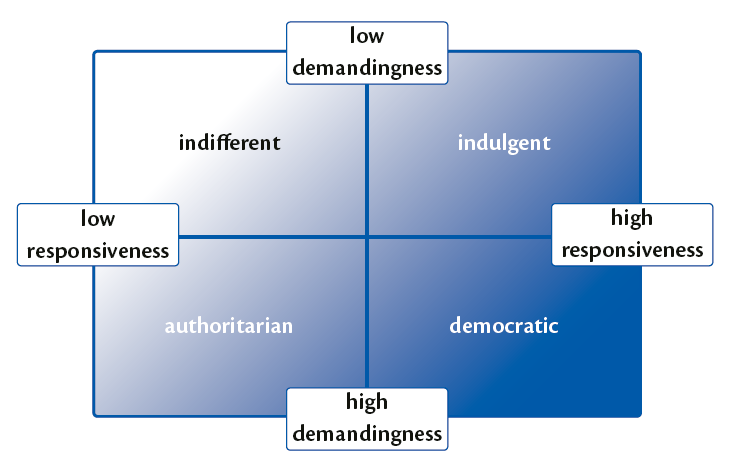 Parental involvement
involved and instructive parents
involved and listening
uninvolved but instructive parents
uninvolved but listening parents 
uninvolved and not listening parents
The neighbourhood
street culture
civic education
Opportunities in education
language development
designing education
leadership in an intercultural classroom
interest in your students
recognising patterns
the neighbourhood school as an intermediary
‘Vreedzame School’